Starter
Sort the elements into a sensible arrangement. You can do so however you like.

Write down a short explanation of how and why you chose to arrange the elements the way you did.
Lesson 4 – Periodic Table
Learning Objectives:
Describe the history of the development of the modern periodic table.
Explain how the periodic table is organised.
Locate on the periodic table and explain the properties of metals and non-metals.
Analyse the properties of Group 0, Group 1, and Group 7 elements.
Link the arrangement of groups on the periodic table to electron configuration and chemical properties.
Video: Periodic Table of Elements
https://www.brainpop.com/science/matterandchemistry/periodictableofelements/
Arranged from left to right, top to bottom, by atomic number (no. of protons).

Elements with similar properties are in the same column or group.

Patterns of properties repeat periodically (regular intervals), the rows are called periods.
Group 1
Period 4
Label the Periodic Table
Label: Group 1, 2, 3, 4, 5, 6, 7, 0 (8).
Label: Number of outer shell electrons for each group.
Label: Periods 1, 2, 3, 4, 5, 6, 7 
Label: Halogens, Alkali Metals, Alkali Earth Metals, Noble Gases, and Transition Metals.
Label or Colour: Metals, Semi-metals (metalloids), and Non-metals.
Label: +1, +2, -1, 0 charge
[Speaker Notes: http://www.ptable.com/  

interactive periodic table]
Group
1
Group
6
Group 
8 (0)
Group
4
Groups (Columns)
Group
5
Group
3
Group
7
Group
2
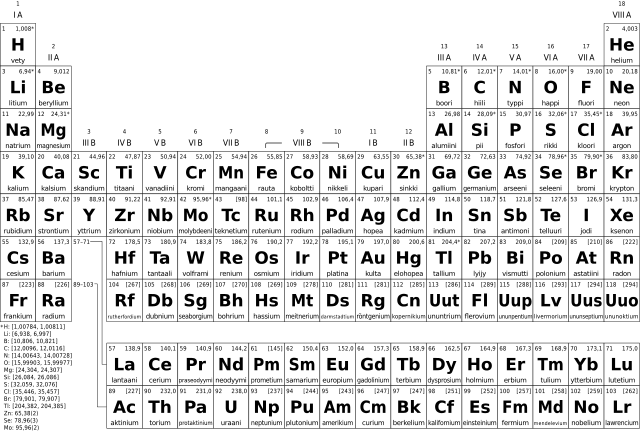 Periods (Rows)
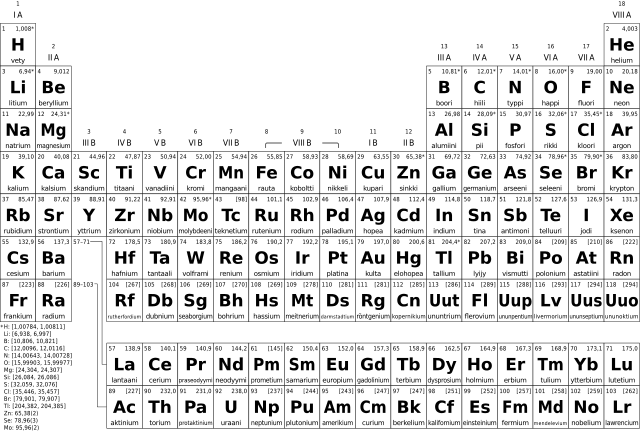 Period
1
Period
2
Period
3
Period
4
Charge +1
Charge
0
Groups (Columns)
Charge
-1
Charge
+2
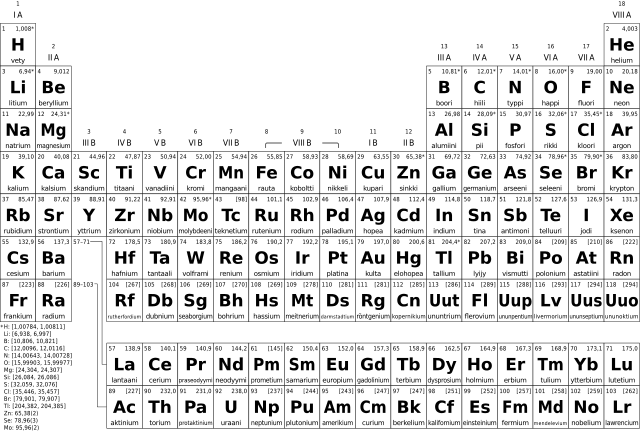 Alkali Metals
Noble Gases
Alkaline Earth Metals
Halogens
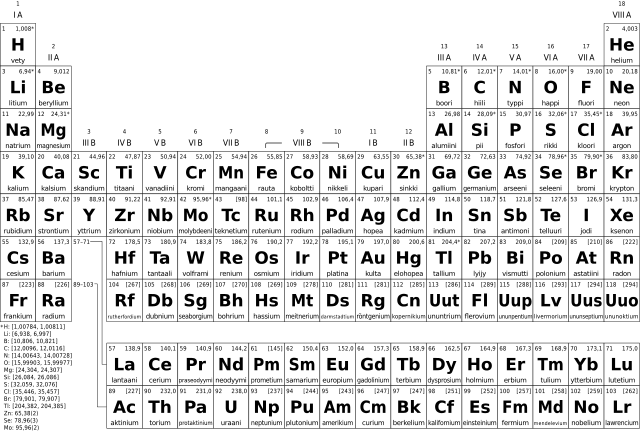 Transition Metals
Metals vs. Non-Metals
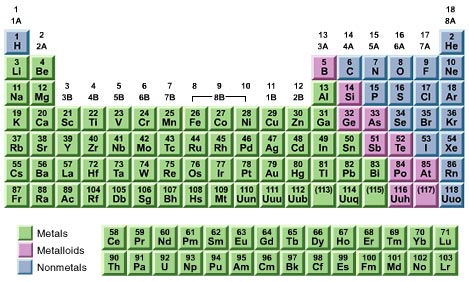 Group
1
Group
6
Group 
8 (0)
Group
4
Groups (Columns)
Group
5
Group
3
Group
7
Group
2
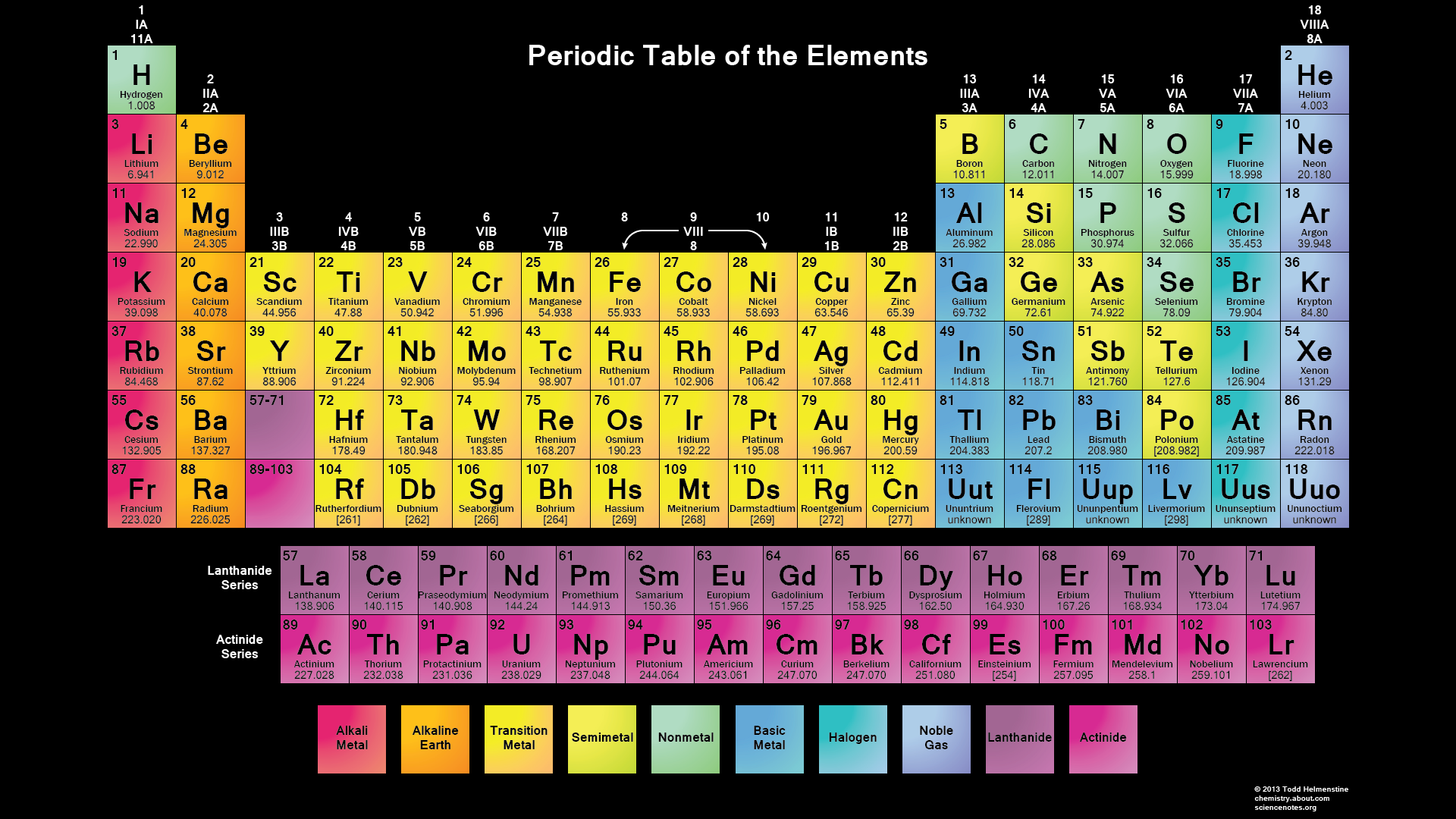 1 e-
outer shell
2 e-
outer shell
3 e-
o.s.
5 e-
o.s.
6 e-
o.s.
7 e-
o.s.
4 e-
o.s.
8* e-
o.s.
* Except He
Periods (Rows)
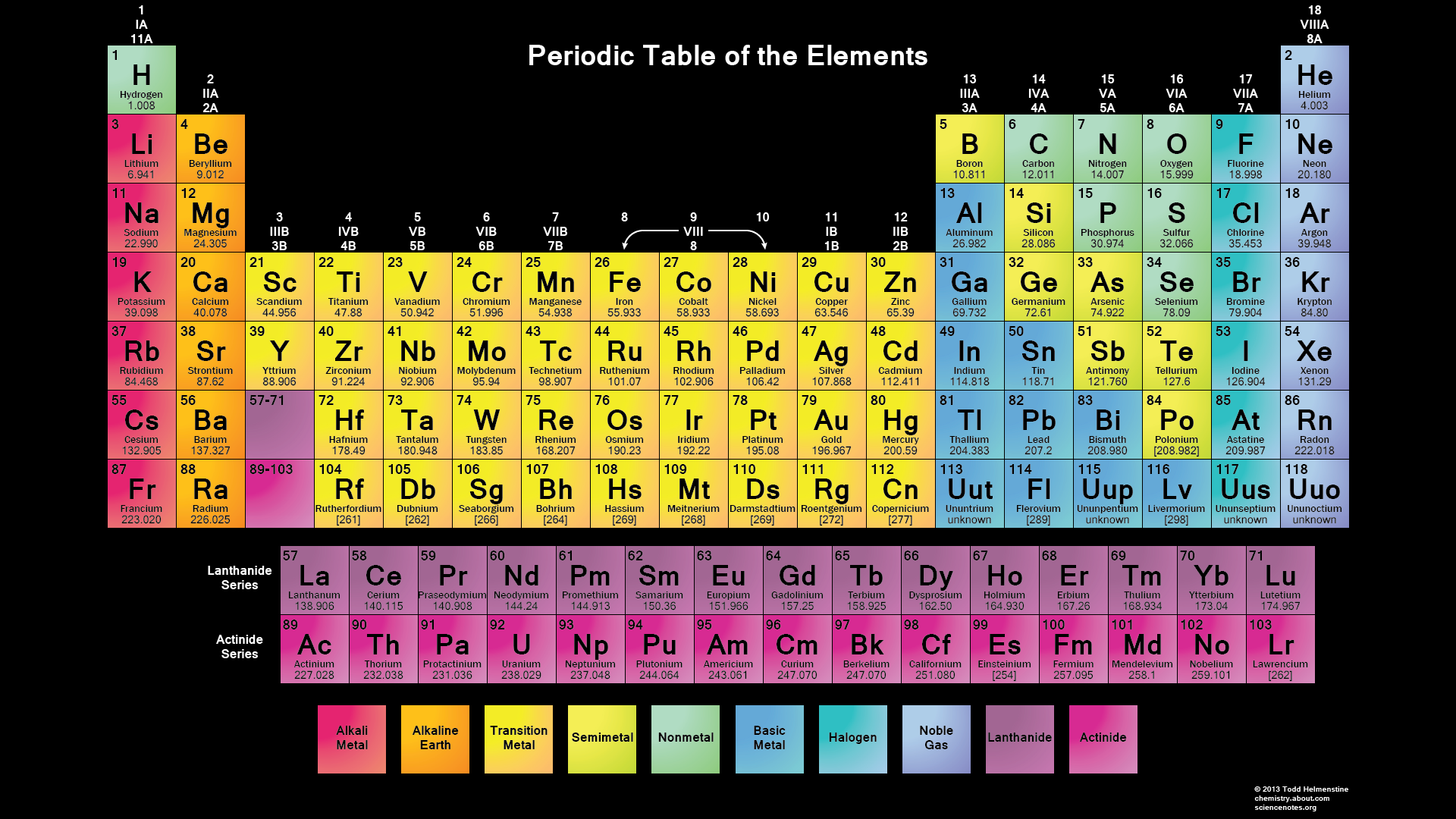 Period
1
Period
2
Period
3
Period
4
Alkali Metals
Noble Gases
Alkaline Earth Metals
Halogens
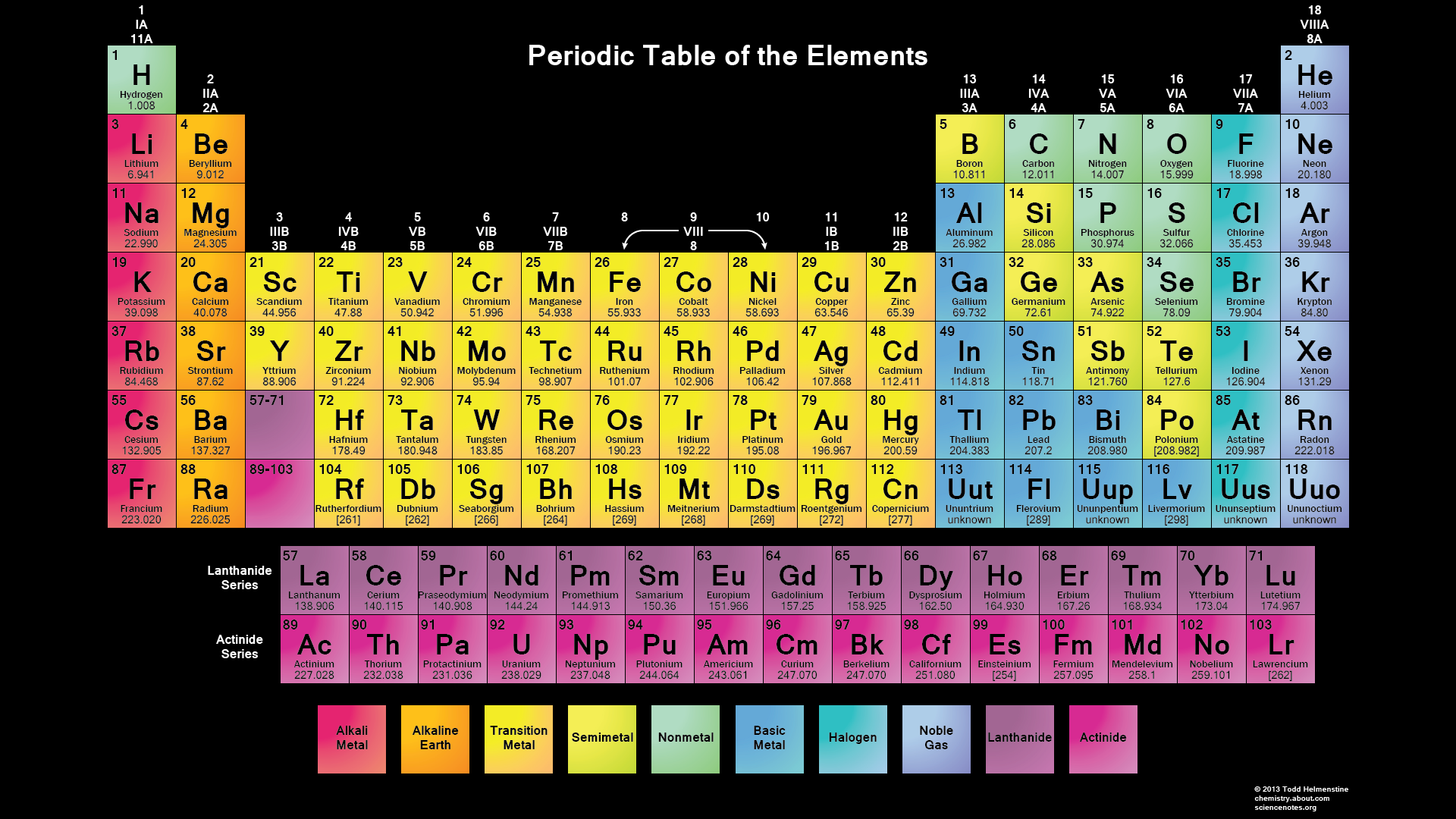 Metalloids
Transition Metals
+1 charge
0 charge
Groups (Columns)
-1 charge
+2 charge
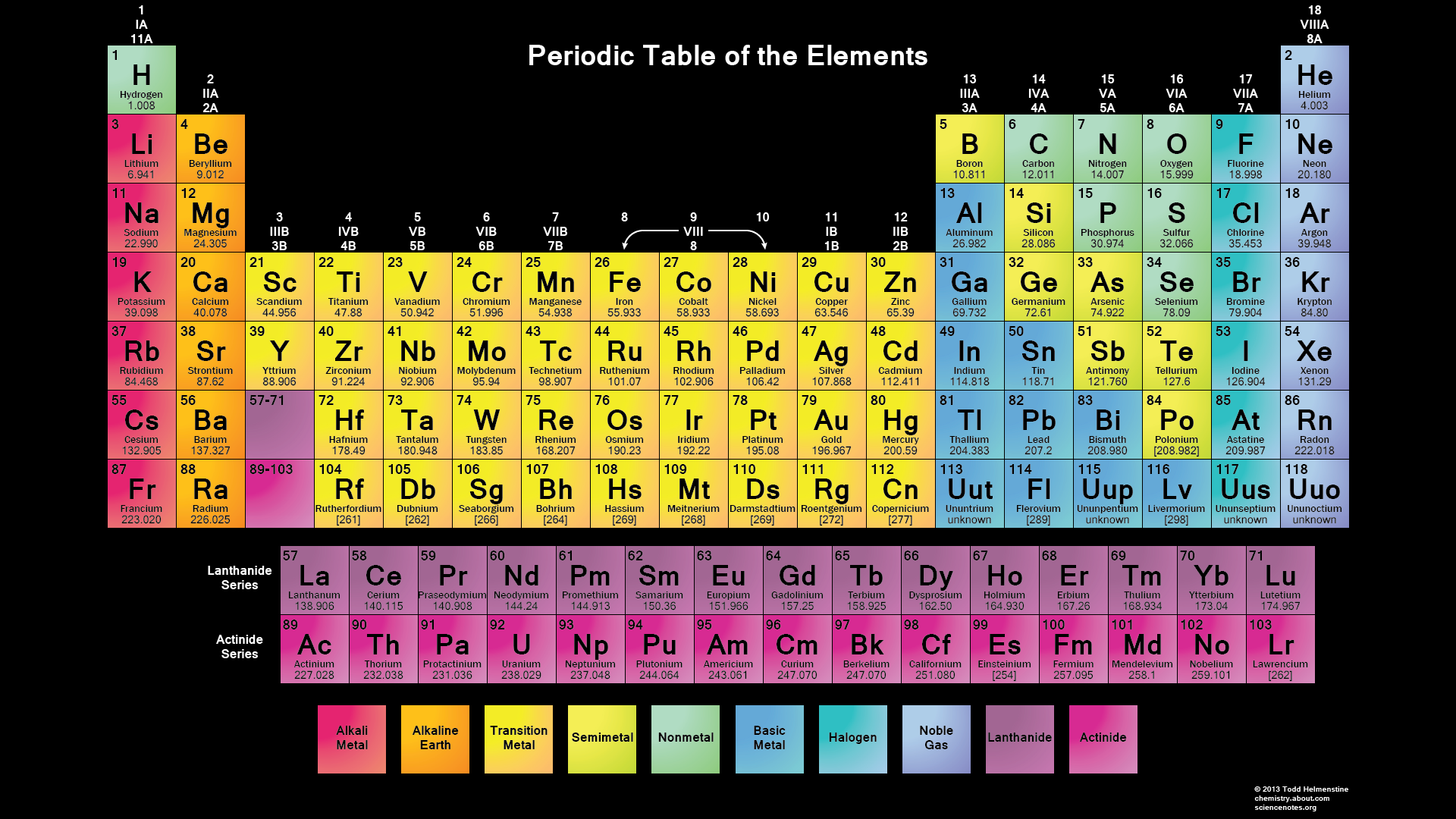 Loses 1 e-
Loses 2 e-
Gains 1 e-
N/A
Video: Development of the Periodic Table
Watch the video and answer the following questions.

How did the earliest scientists organise the elements?
How did Mendeleev group elements into what he called “families”?
What was so amazing about Mendeleev's table?
[Speaker Notes: Video: C1.4 development of the periodic table
By mass
By similar properties
Predicted properties of elements not yet discovered]
Development of the Periodic Table
Read the article and BRIEFLY summarise the contribution of the following scientists to the development of the Periodic Table.

Johann Dobereiner 
A.E.Beguyer de Chancourtois 
John Newlands
Dmitri Mendeleev 
Henry Moseley 
Glenn Seaborg
[Speaker Notes: Higher ability
Mendeleev is only scientists whose work students need to know by name]
Development of the Periodic Table
Read the article and BRIEFLY summarise the contributions and changes to the development of the Periodic Table.
 
John Newlands
Dmitri Mendeleev 
Modern Periodic Table
[Speaker Notes: Mendeleev is only scientists whose work students need to know by name]
Can you predict the mystery elements?
http://ca.pbslearningmedia.org/asset/phy03_int_ptable/

Fill in the letters for the mystery elements into the correct locations on the periodic table using the information given.